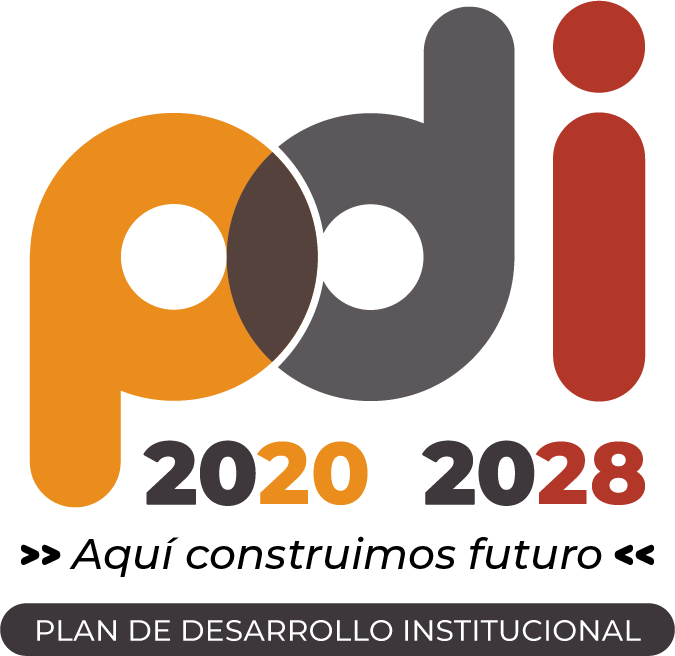 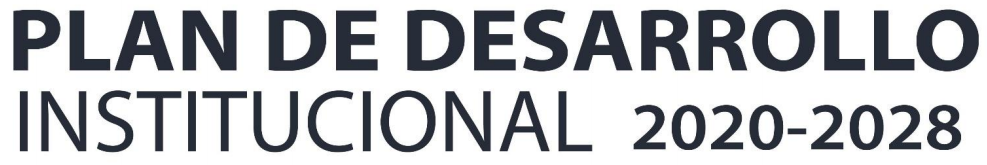 46
Proyecto
Gestión para el fortalecimiento de la responsabilidad social, 
el bienestar institucional y la calidad de vida
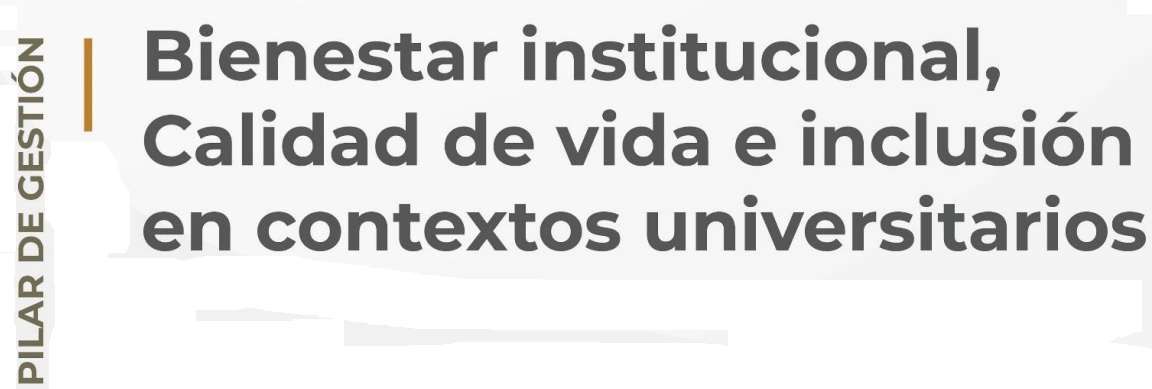 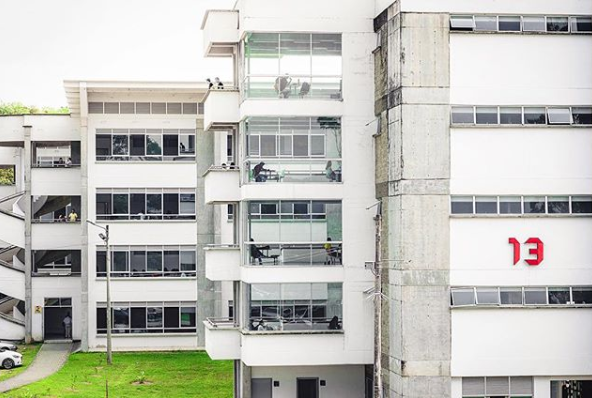 Nota: El portafolio de proyectos se construye de acuerdo con el horizonte de tiempo del período Rectoral (2020 -2023), por lo tanto, se proyectaron las metas de los proyectos al año 2025 mientras se surtía el proceso de elección de Rector.  Una vez elegido, se realizará el proceso de fortalecimiento del PDI y actualización/formulación de proyectos articulados al nuevo periodo Rectoral para el período 2025 - 2028 (fecha límite: 25 de junio de 2025)
Información general del proyecto
46. Gestión para el fortalecimiento de la responsabilidad social, 
el bienestar institucional y la calidad de vida
La capacidad de la Universidad para atender las necesidades de los estudiantes y la comunidad universitaria es insuficiente, teniendo en cuenta que las mismas incrementan cada vez más, dadas la situación económica del país, las poblaciones que ingresan a la institución y la disponibilidad e de apoyos desde la Vicerrectoría.
Identificación del problema, necesidad u oportunidad
46. Gestión para el fortalecimiento de la responsabilidad social, 
el bienestar institucional y la calidad de vida
Descripción del proyecto
A través del proyecto, se busca con la generación de los convenios, alianzas, proyectos enmarcados en la Responsabilidad Social y demás gestiones institucionales, aumentar la capacidad de la institución para atender las necesidades de los estudiantes y la comunidad universitaria aportando al mejoramiento de la calidad de vida, condiciones de estudio, lo biopsicosocial, cultural, deportivo, el ambiente, entre otros factores que aportan a la permanencia y camino al egreso exitoso de los estudiantes.
46. Gestión para el fortalecimiento de la responsabilidad social, 
el bienestar institucional y la calidad de vida
General
Objetivos del proyecto
Gestionar recursos a partir de diferentes estrategias que permitan aumentar la capacidad de dar respuesta a las necesidades de la comunidad universitaria con enfoque de responsabilidad social y Bienestar Institucional, aportando a su calidad de vida.
46. Gestión para el fortalecimiento de la responsabilidad social, 
el bienestar institucional y la calidad de vida
Específicos
Generar alianzas, proyectos y convenios para atender las necesidades relacionadas con el acompañamiento integral, la formación vivencial, las condiciones de estudio y ambiente laboral, así mismo la consciencia sobre Responsabilidad Social.
 
Aumentar la capacidad de la institución para dar respuesta a las necesidades de la comunidad universitaria a través de las gestiones realizadas.
Planes operativos
46. Gestión para el fortalecimiento de la responsabilidad social, 
el bienestar institucional y la calidad de vida